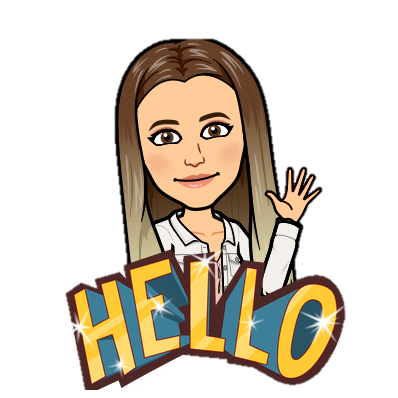 ¿Qué es la pendiente y el coeficiente de posición.?
Alejandra Toloza. 
Educadora Diferencial
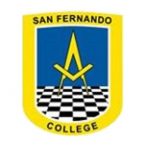 8º Básico.
Para comprender estos conceptos primero debes recordar que la función afin es una función de la forma:
Coeficiente de posición
Pendiente
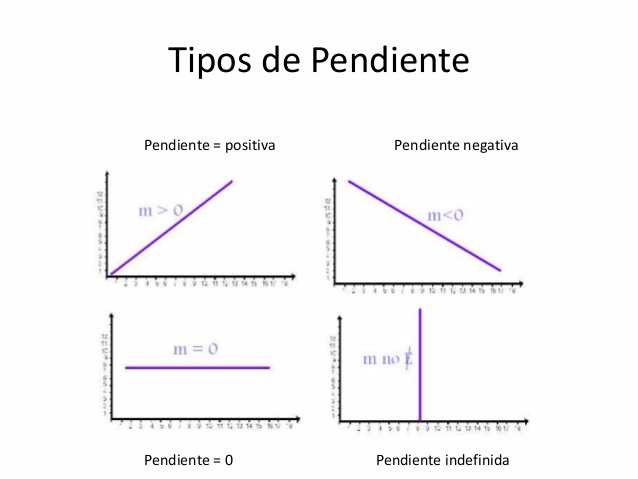 ¿Qué es la pendiente?
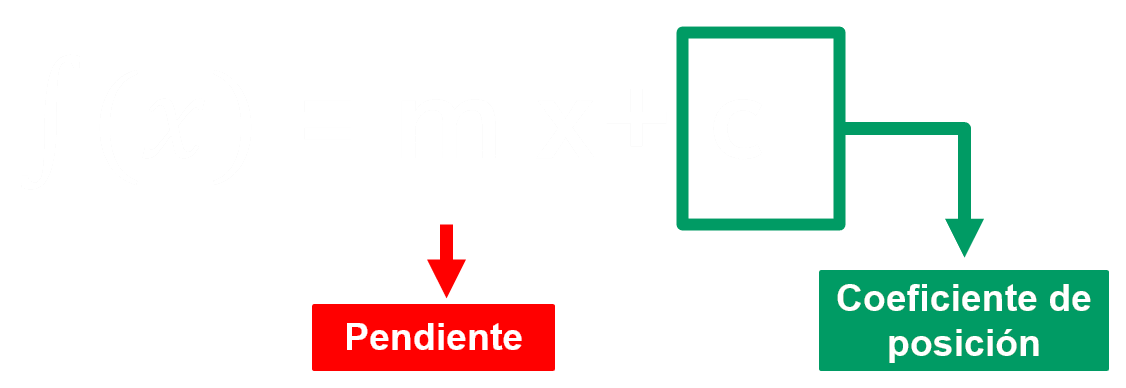 Si la pendiente es un número positivo.
La recta “sube” de izquierda a derecha
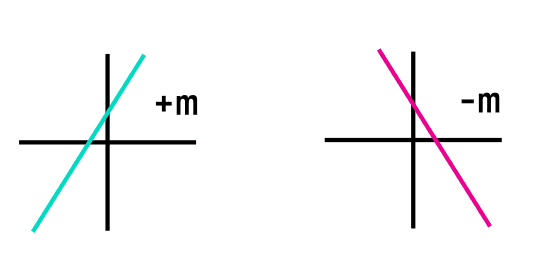 Es el grado de inclinación de la recta (en relación al eje horizontal o las abscisas ,X)
Es decir….
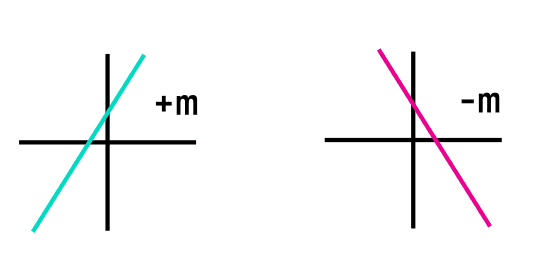 Si la pendiente es un número negativo.
La recta “cae” de izquierda a derecha
¿Qué es el coeficiente de posición?
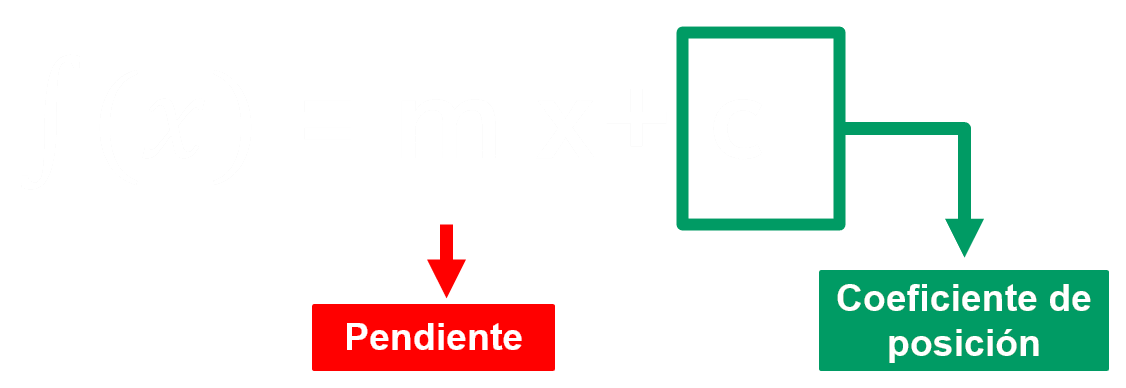 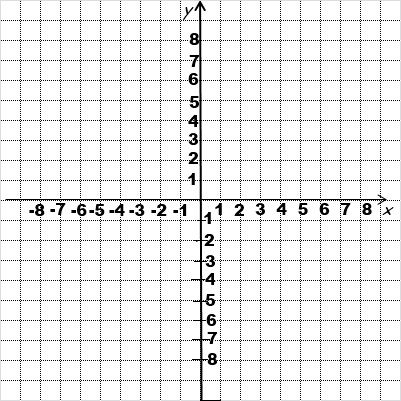 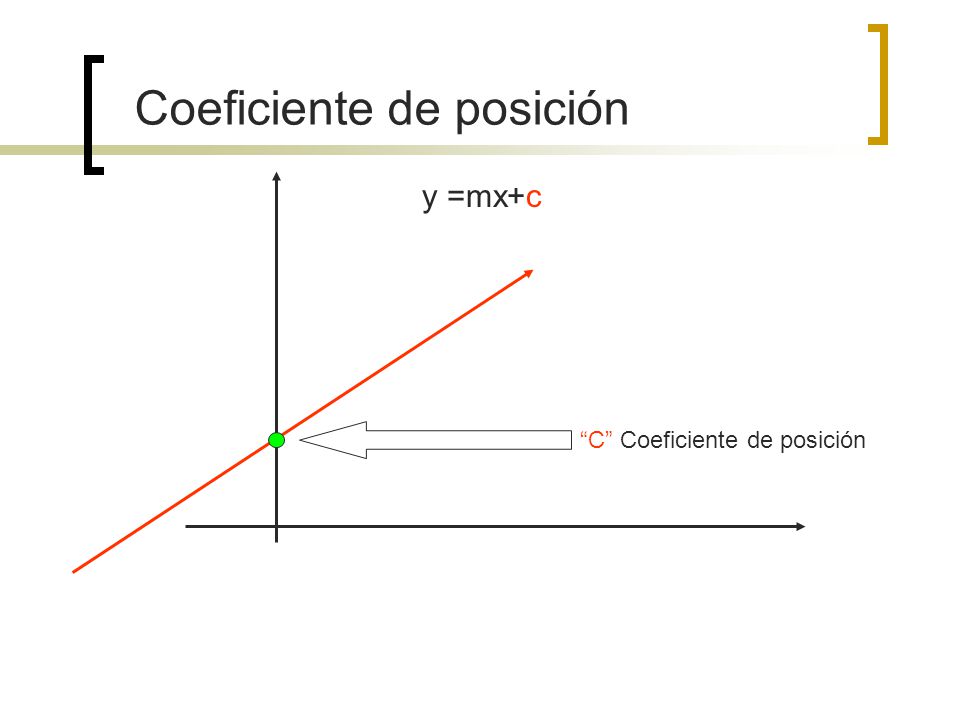 Este es el punto de intercepción  ( c ) 
(también llamado intercepto ) en el eje de las ordenadas, es decir en el vertical (Y)
Para que refuerces los contenidos puedes revisar los siguientes enlaces: https://www.geogebra.org/m/k6qdnwg6https://www.geogebra.org/m/qq37a6xkhttp://matematicatuya.com/GRAFICAecuaciones/S4.html?no_redirect=truehttps://www.ck12.org/book/ck-12-%c3%81lgebra-ii-con-trigonometr%c3%ada-conceptos/section/2.2/
Si tienes dudas, puedes realizarlas al correo: atoloza@sanfernandocollege.cl
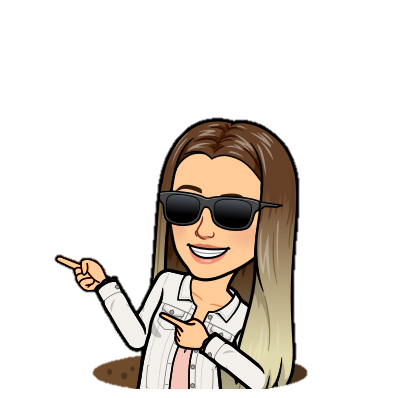